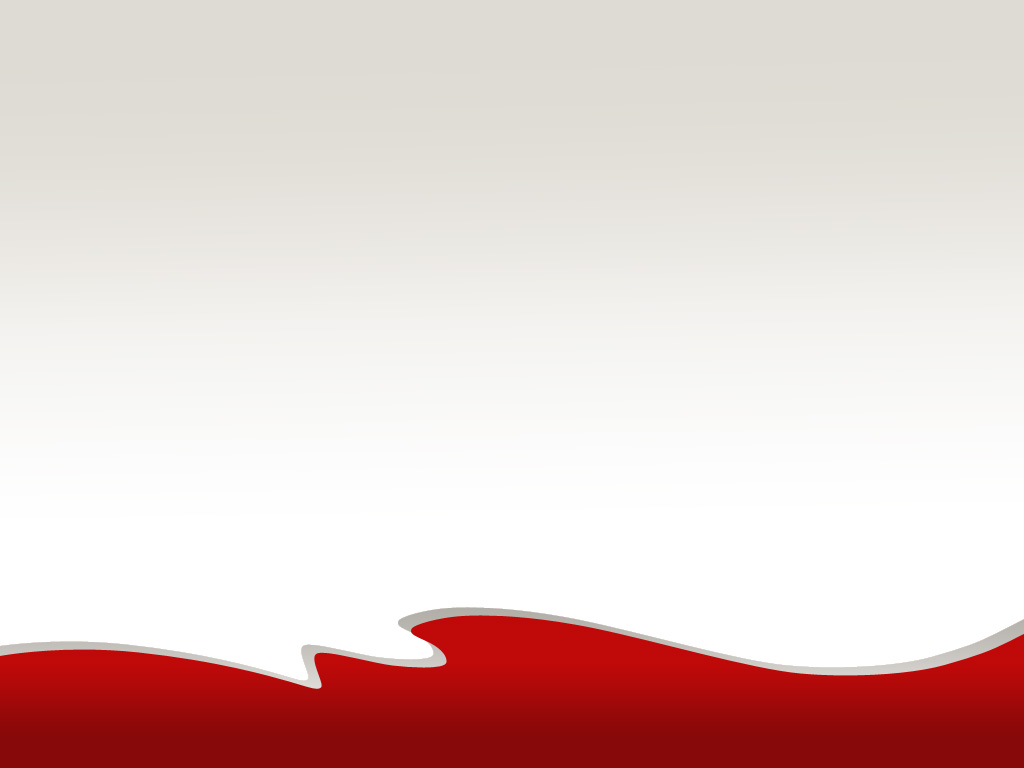 Форма организации детской мыслительной деятельности
«Паутинка»
Подготовила воспитатель:
МБДОУ Д/С 10 «Росинка» г.Белореченска
Григорян Наталия Васильевна
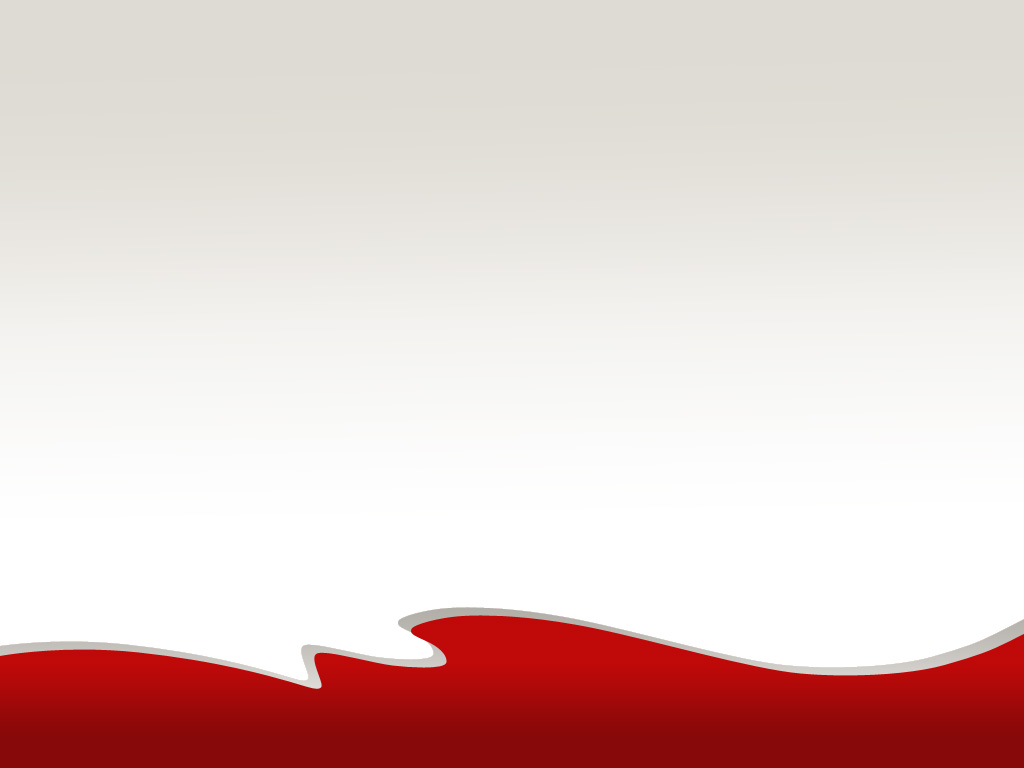 Термин «критическое мышление» известен очень давно из работ таких известных психологов, как
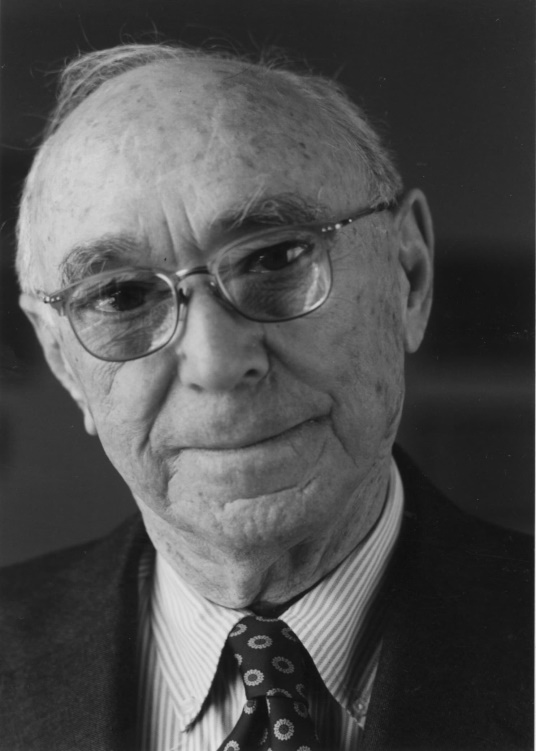 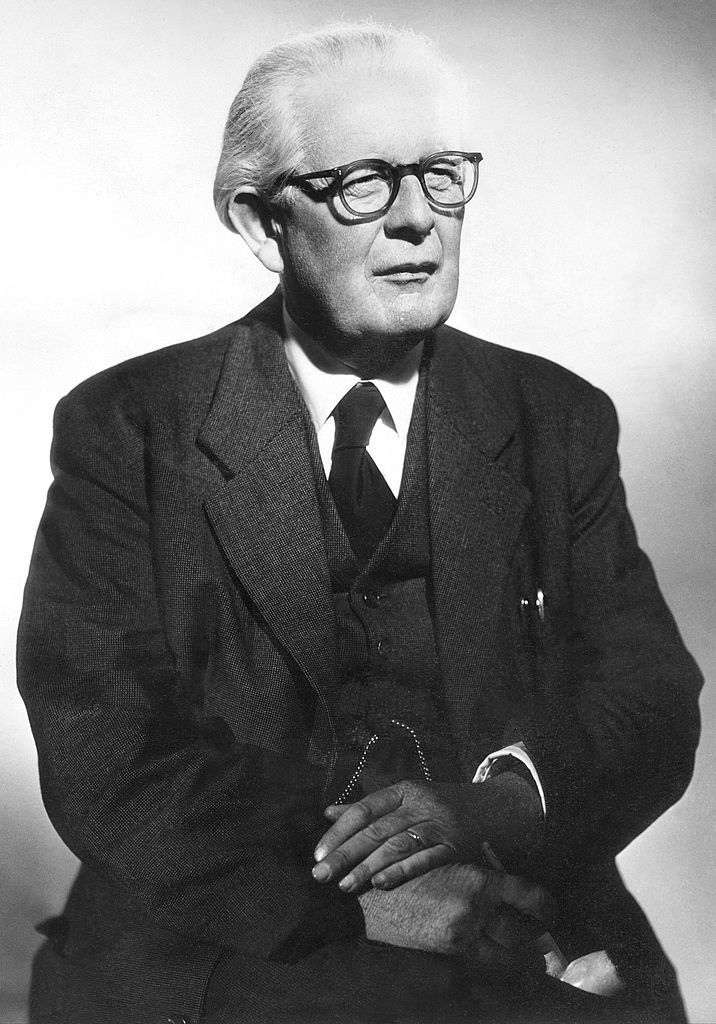 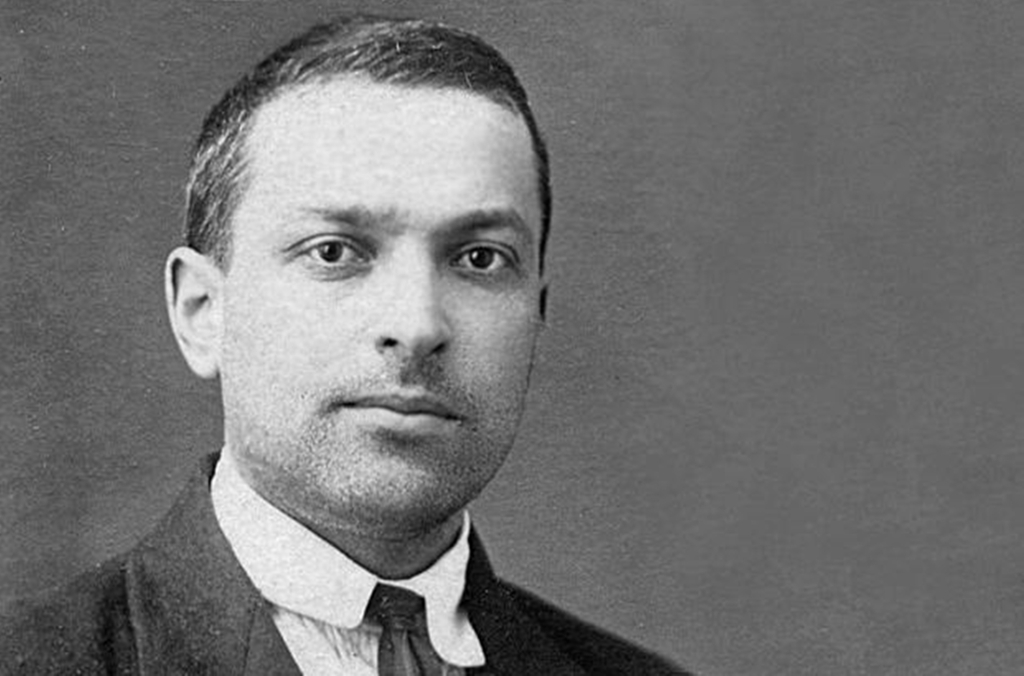 Джером Сеймур Брунер
Жан Вильям Фриц Пиаже́
Лев Семёнович Выго́тский
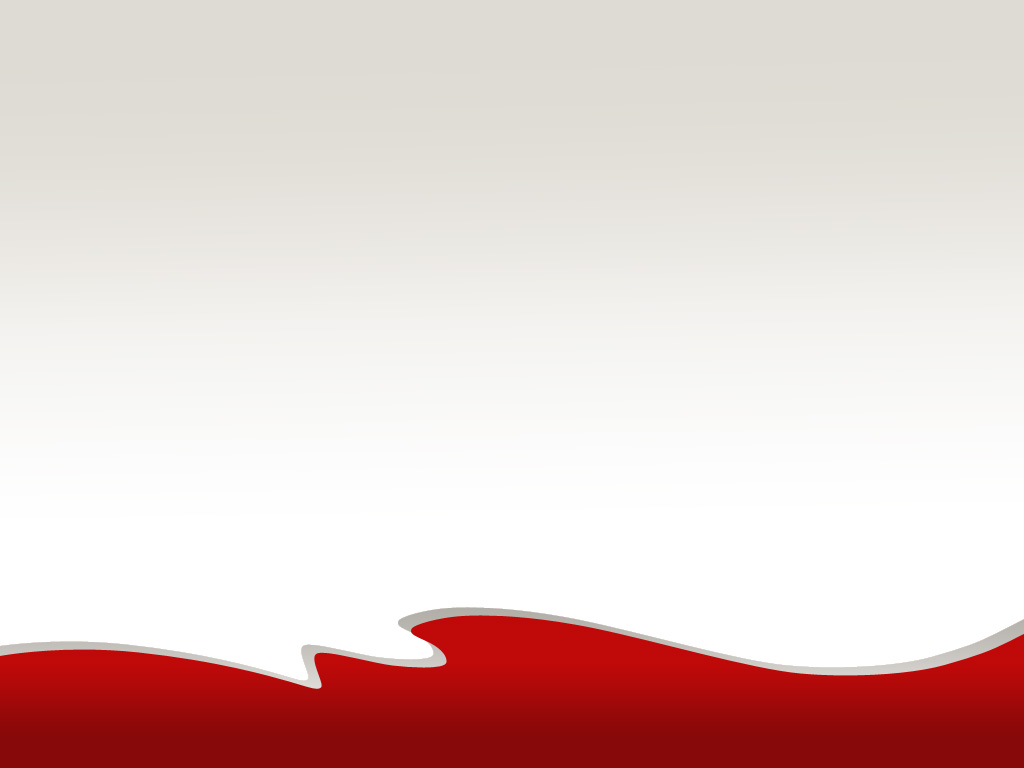 Задачи:
Побуждать в ребенке стремление к образованию, прежде чем образовывать его своими наставлениями .
Учить ребенка мыслить, начиная не с ответов на вопросы воспитателя, а с собственных вопросов и проблем.
Воспитывать в ребенке желание конструировать свое знание, которое рождается в процессе деятельности, а не присваивать готовое.
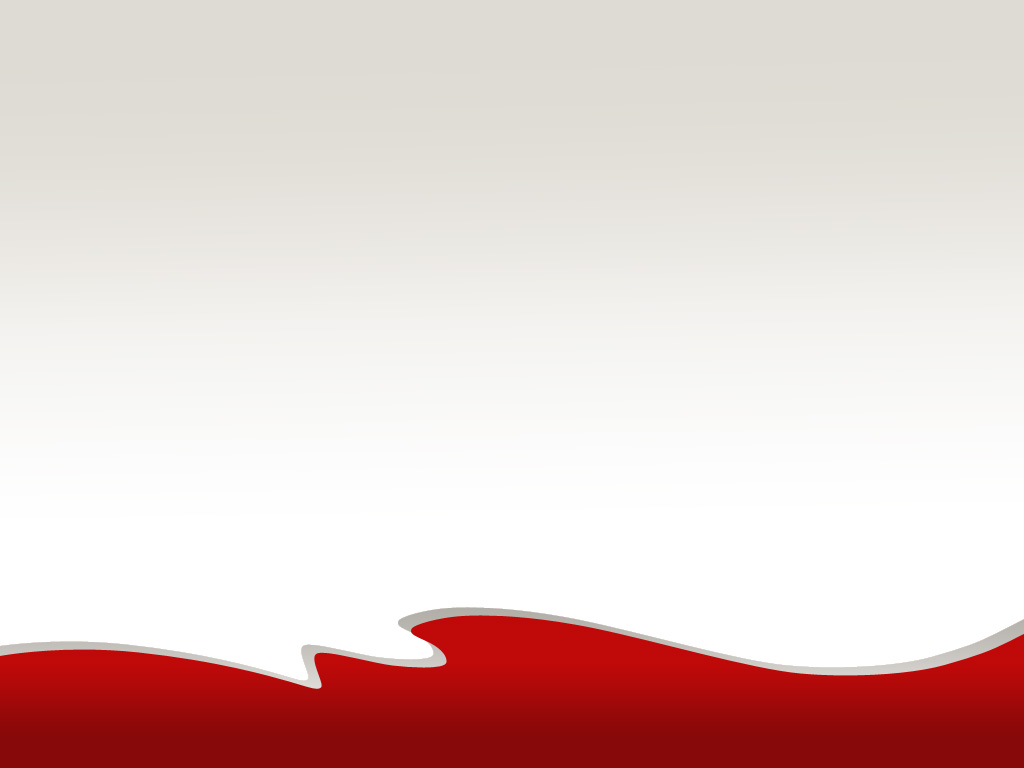 «Паутинка»
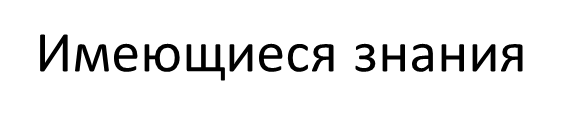 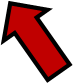 Тема или проблема
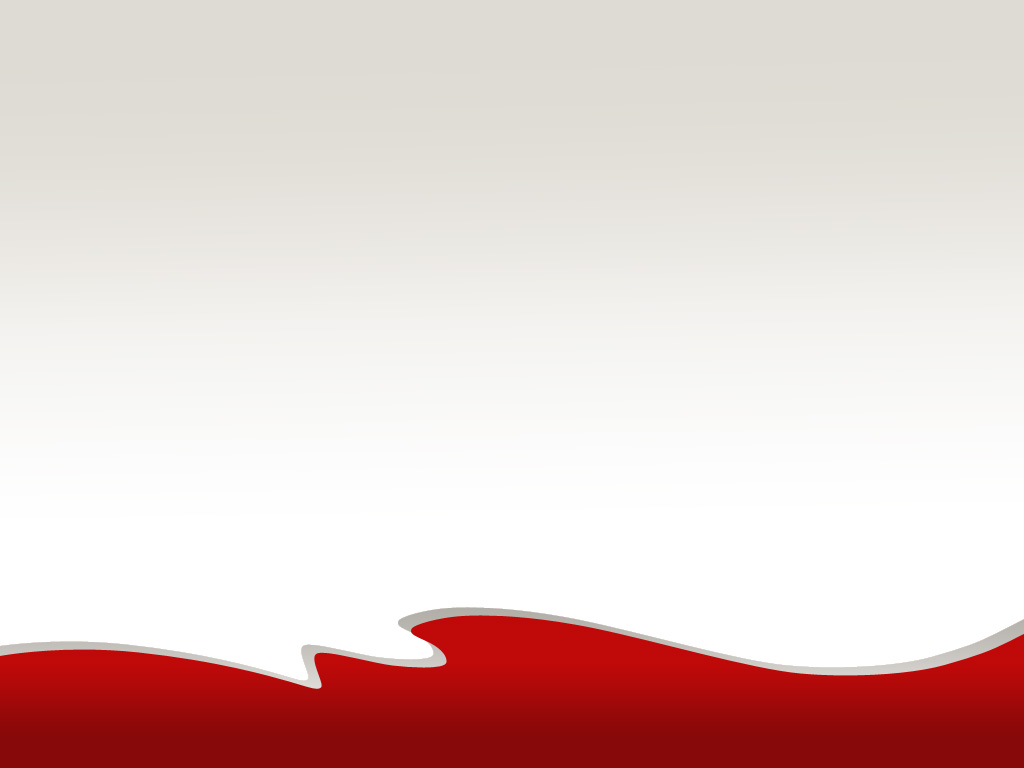 Первая стадия – «вызов»
Эта стадия позволяет:
    актуализировать и обобщить имеющиеся у ребёнка знания по данной теме или проблем
    вызвать устойчивый интерес к изучаемой теме,
    побудить дошкольников к активной работе.
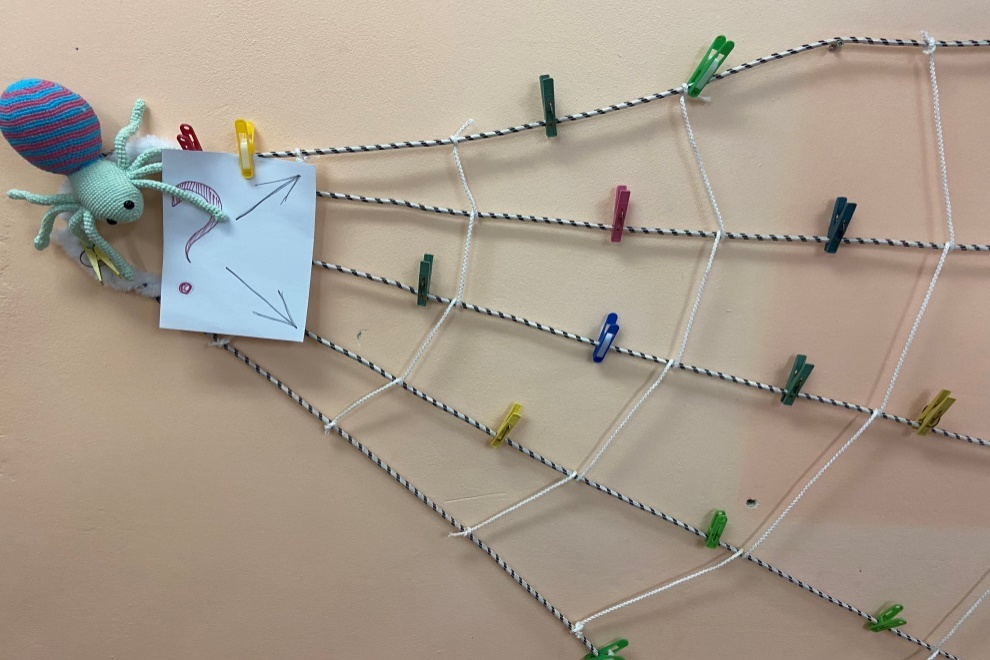 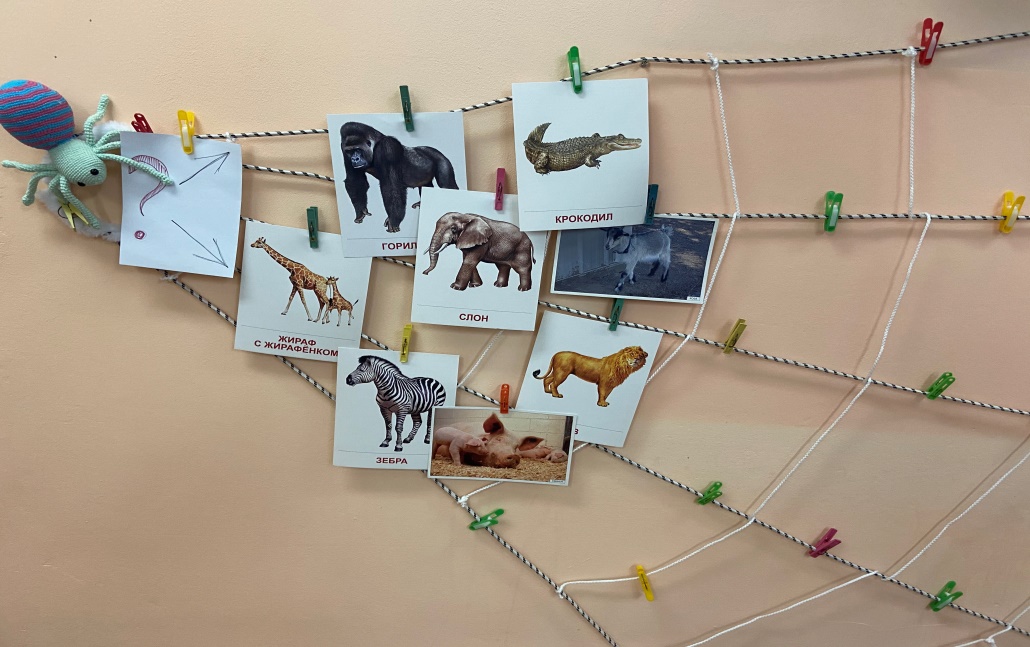 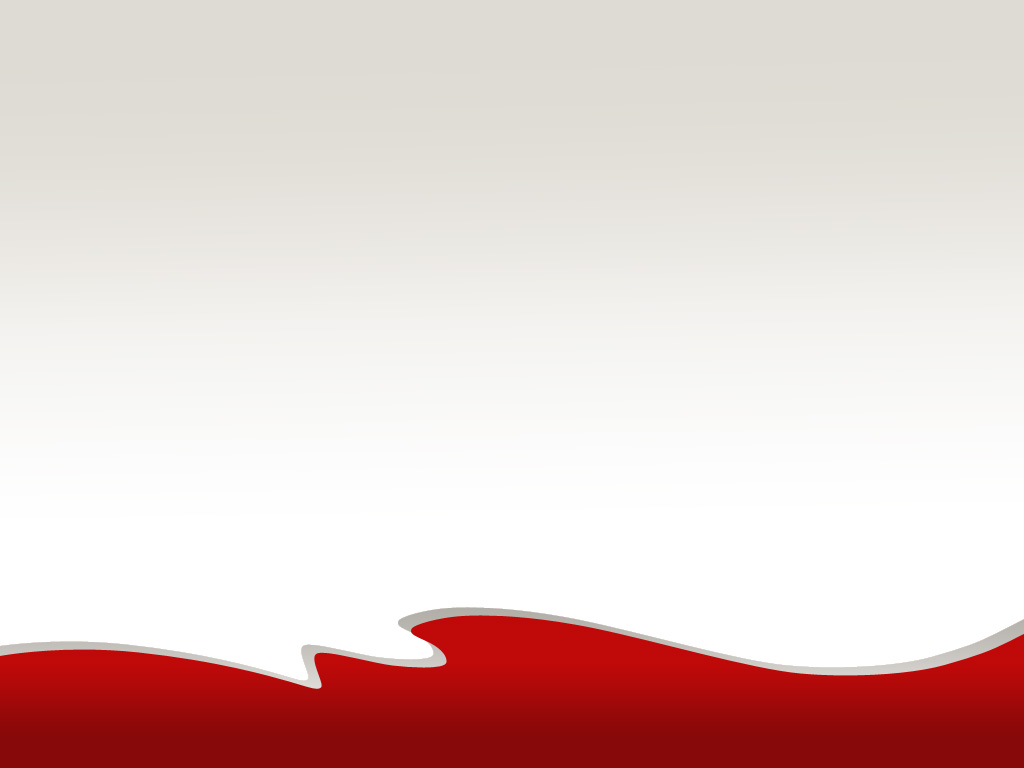 «Паутинка»
Имеющиеся знания
Тема или проблема
Получение новой 
информации
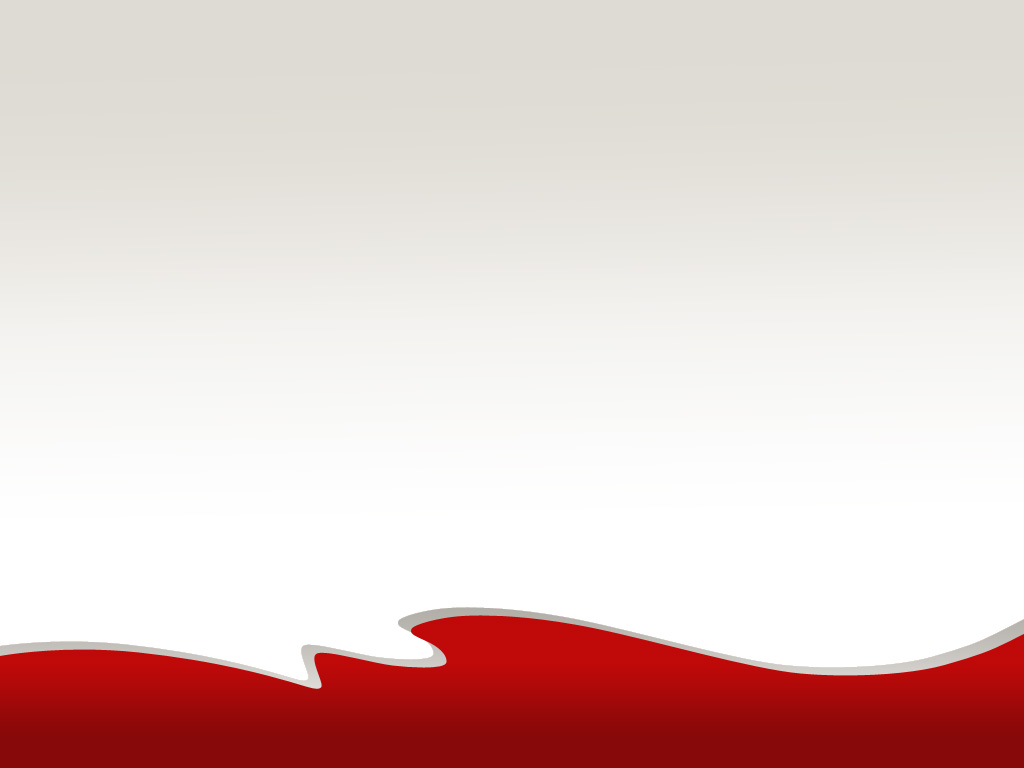 Вторая стадия – «осмысление»
Эта стадия позволяет:
получить новую информацию;
 осмыслить ее;
 соотнести с уже имеющимися знаниями.
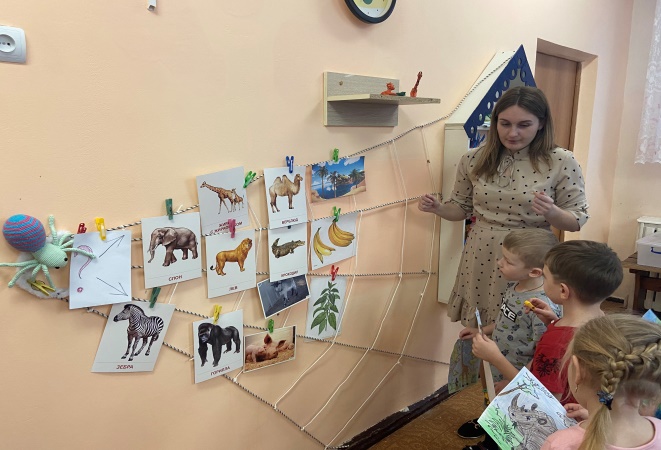 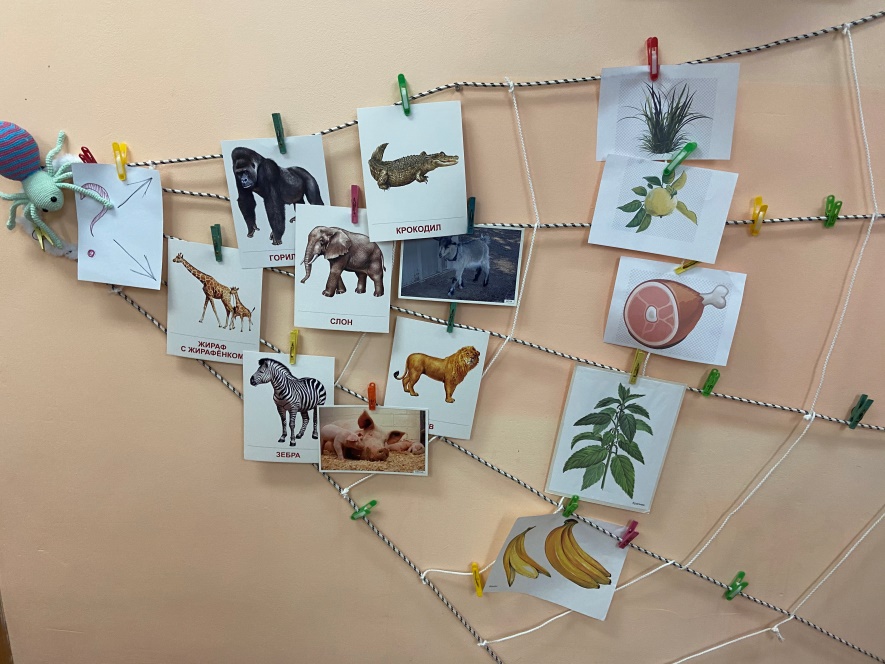 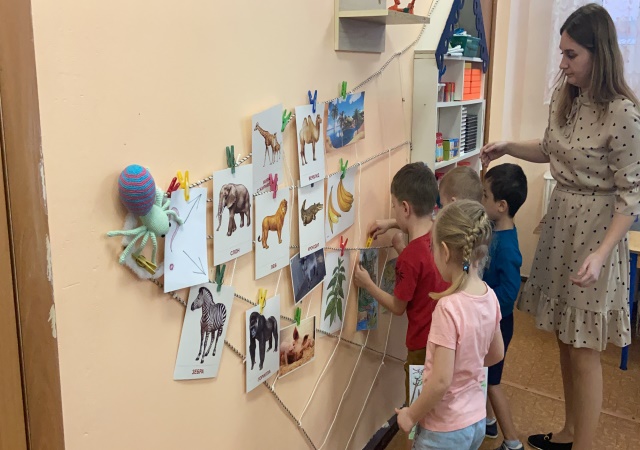 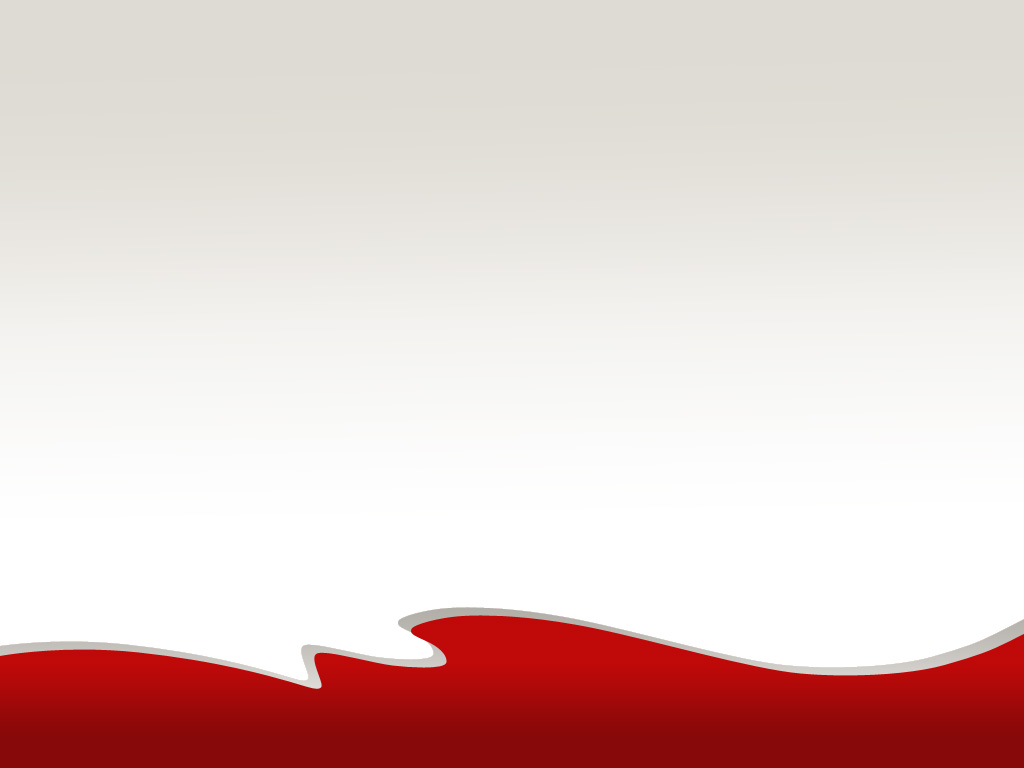 ИСТОЧНИК 
ЗНАНИЙ
РОДИТЕЛИ

ИНТЕРНЕТ ПРОСТРАНСТВО
РАССКАЗЫ
ПУТЕШЕСТВИЯ
ЭКСКУРСИИ
КНИГИ
БЕСЕДЫ
ПЕДАГОГ

БЕСЕДА
КНИГИ
ПРЕЗЕНТАЦИЯ
ПРОЭКТЫ
ДОШКОЛЬНИК

ИНТЕРНЕТ ПРОСТРАНСТВО
ТЕЛЕПЕРЕДАЧИ
СОБСТВЕННЫЕ НАБЛЮДЕНИЯ
ОПЫТЫ, ЭКСПЕРЕМЕНТЫ
ОБЩЕНИЕ
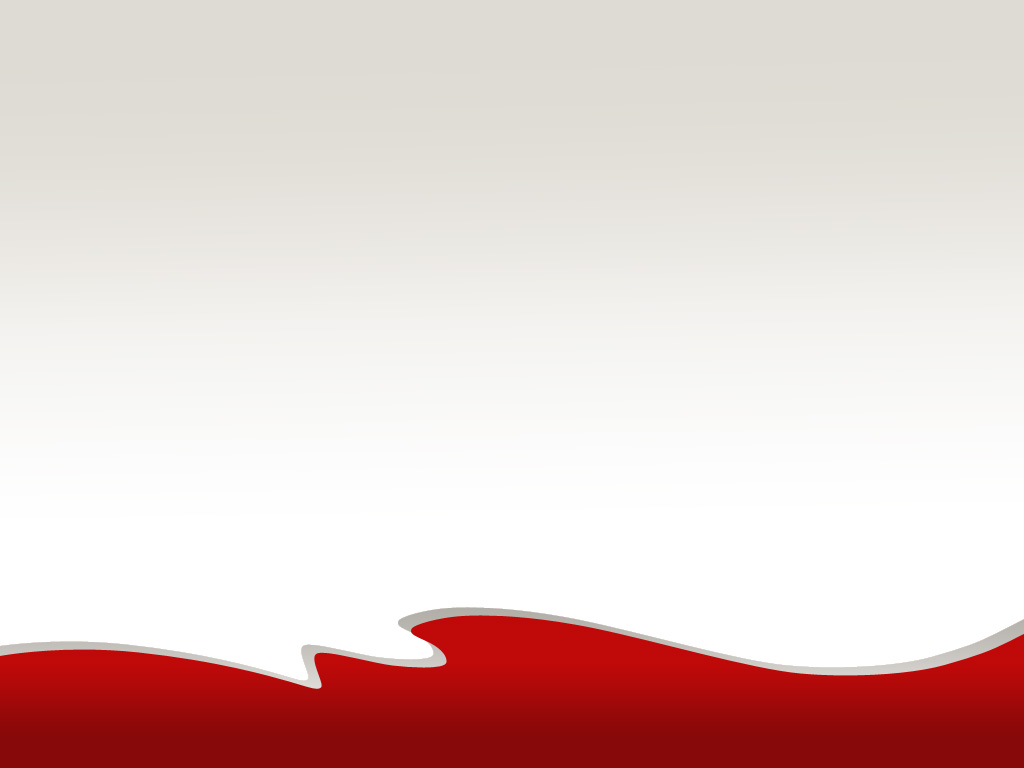 Роль родителей в развитии критического мышления
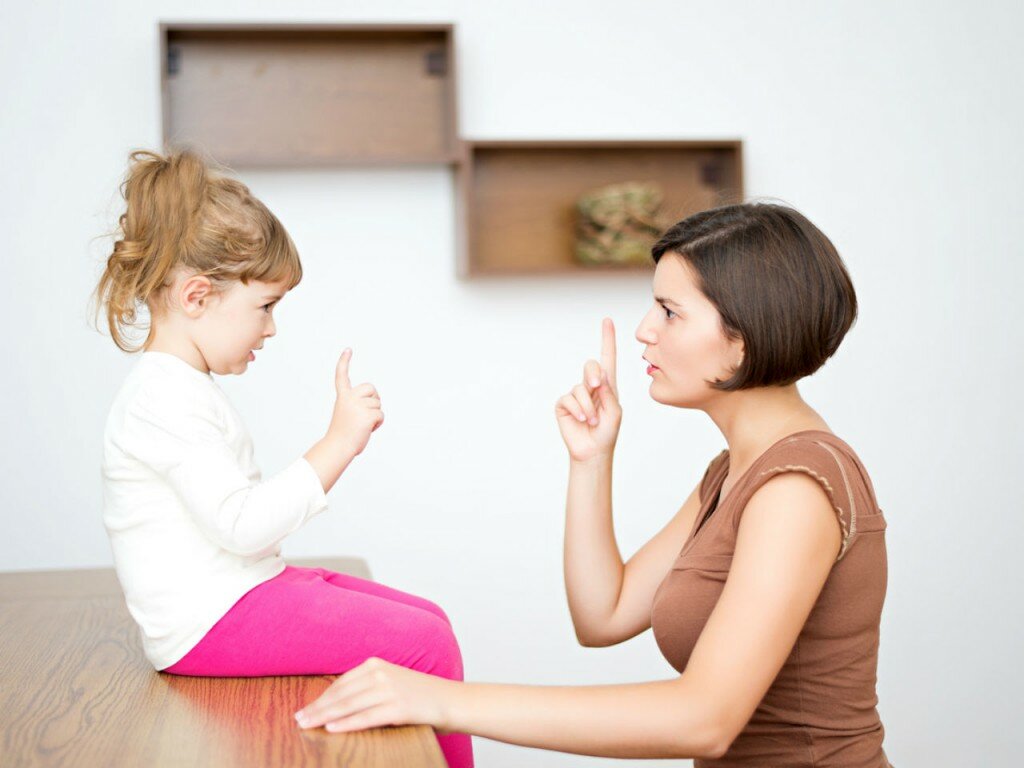 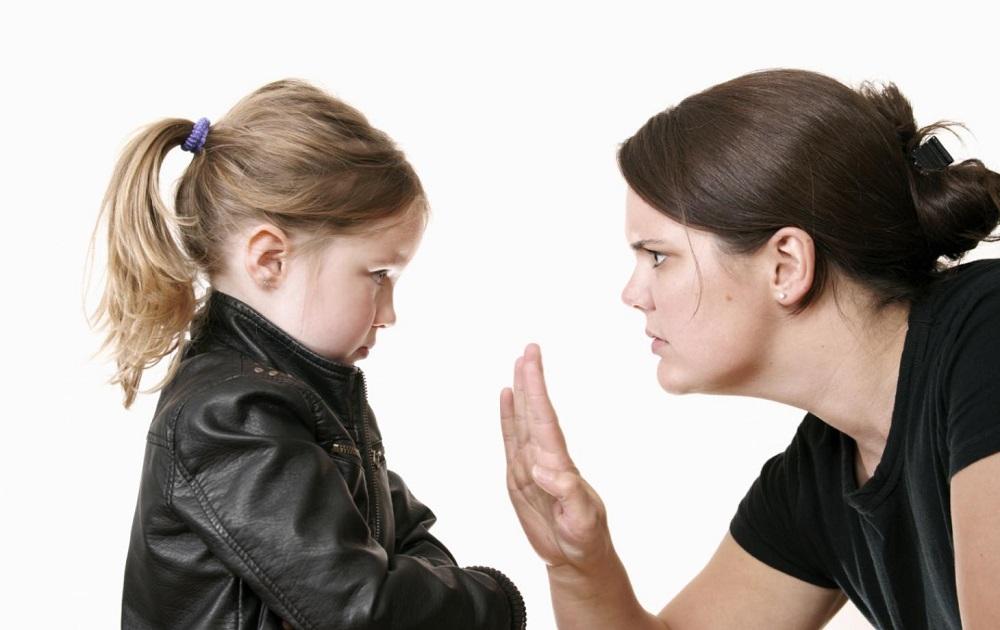 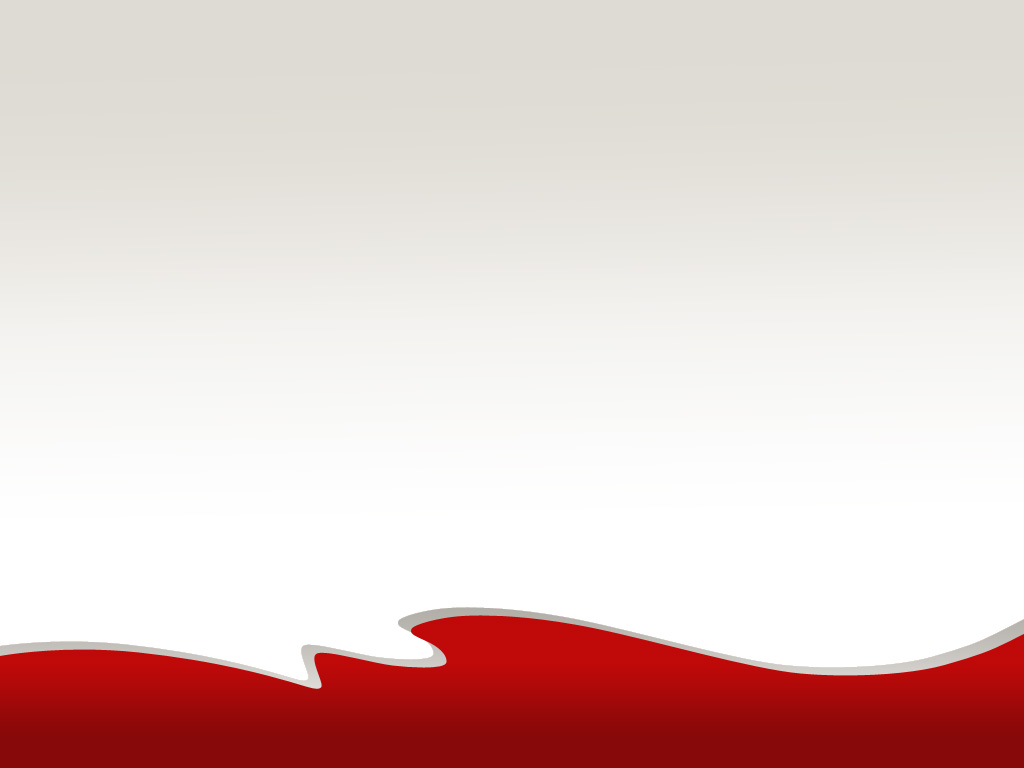 Роль родителей в развитии критического мышления
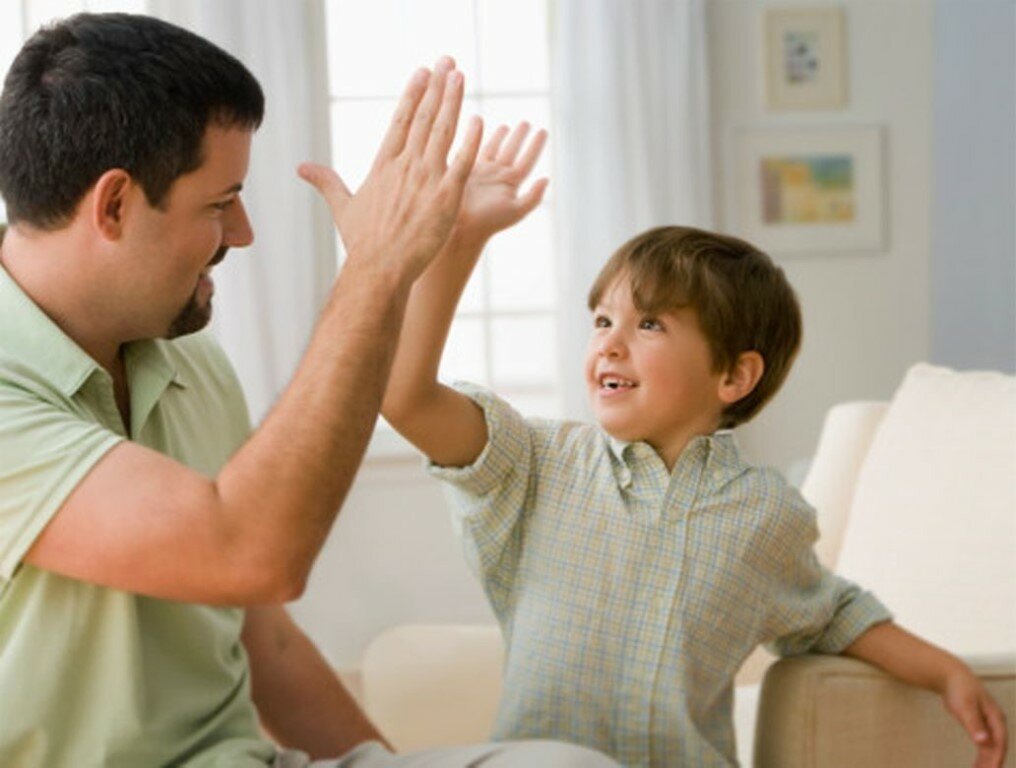 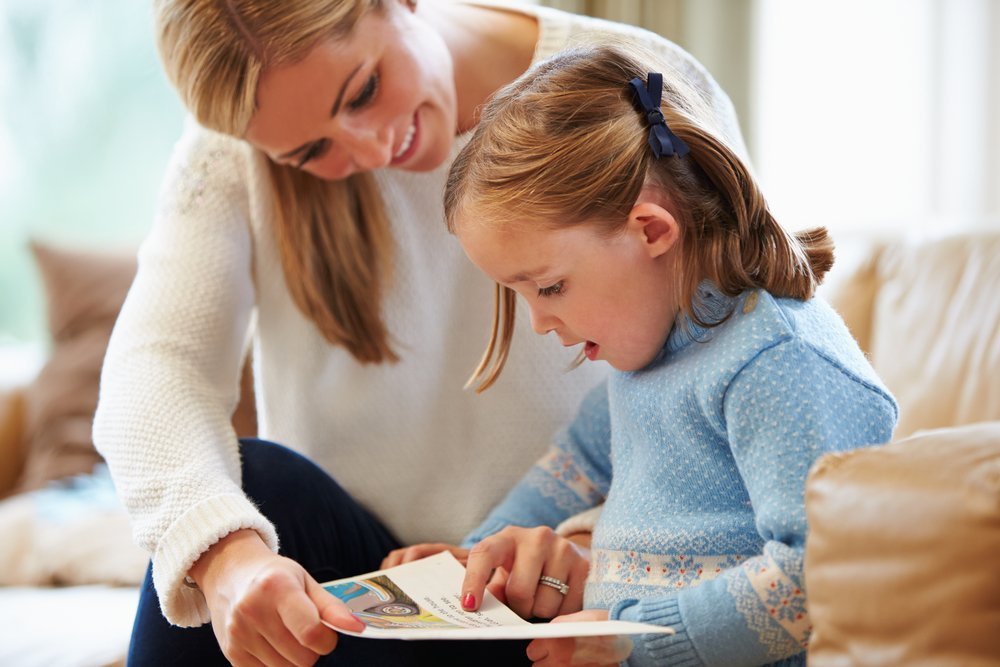 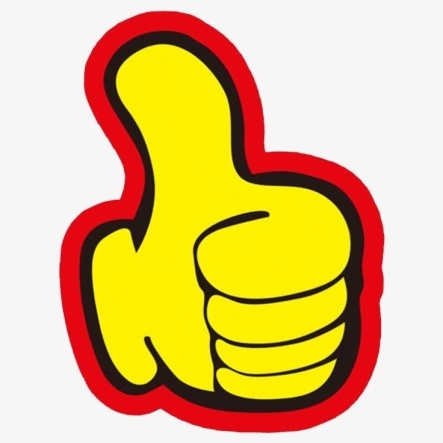 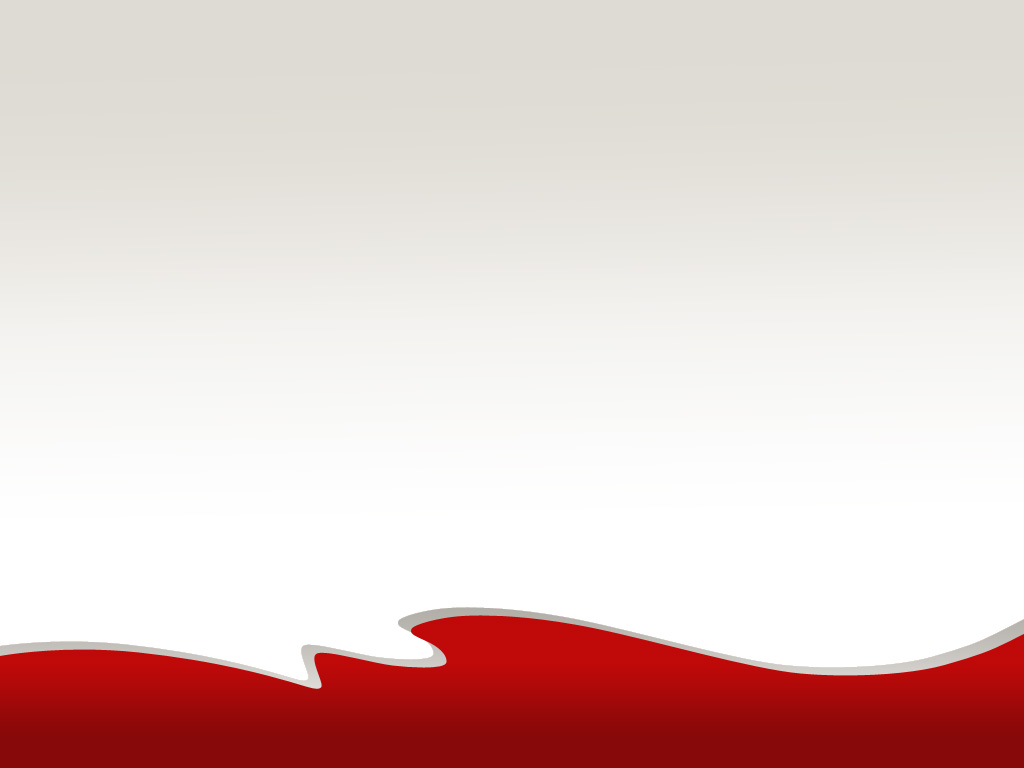 «Паутинка»
Имеющие знания
Рождение нового знания
Тема или проблема
Получение новой 
информации
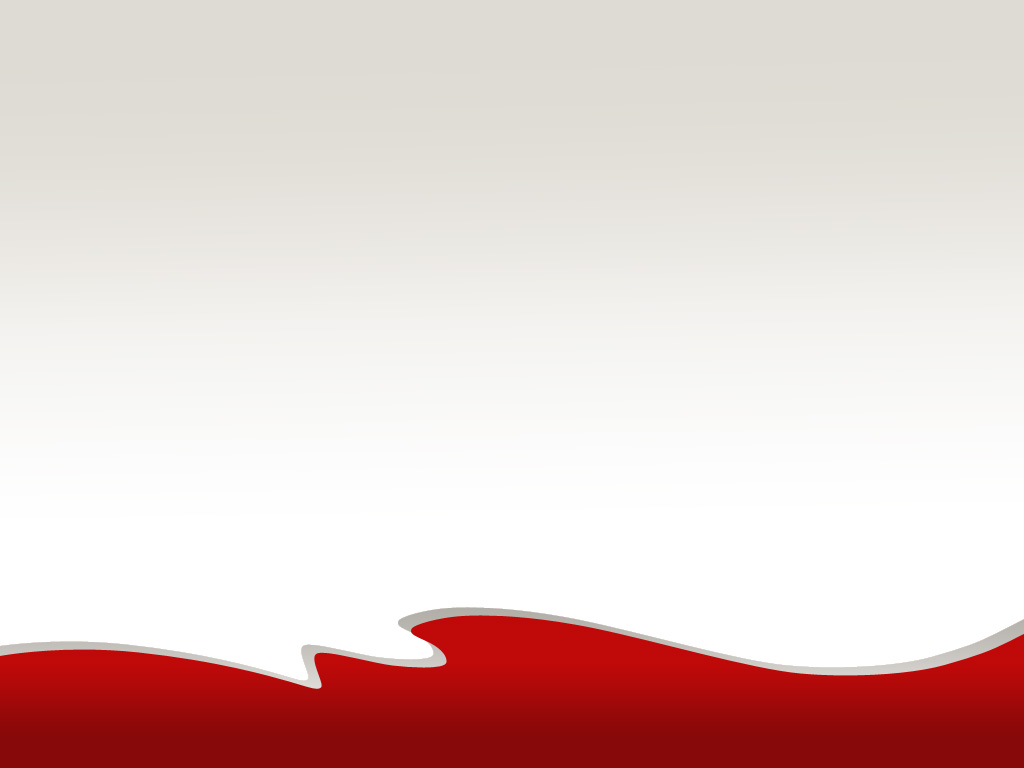 Третья стадия – «рефлексия» - размышления.

Эта стадия позволяет:

осмыслить, обобщить полученную информацию;
сформировать у  дошкольника собственное отношение к изучаемому материалу.
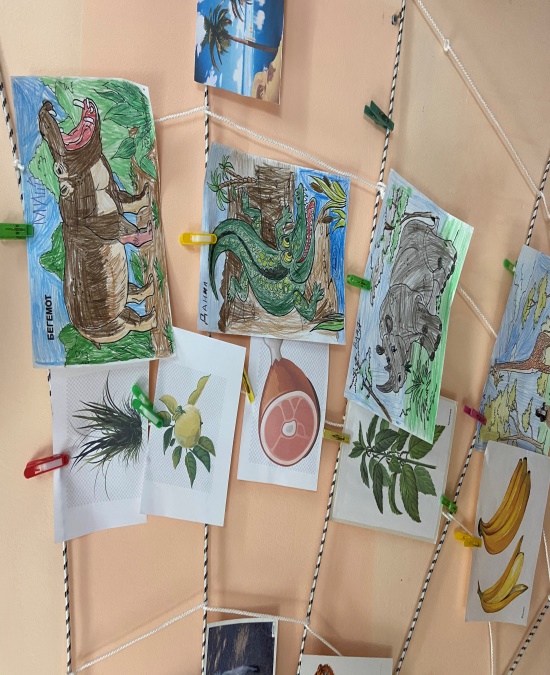 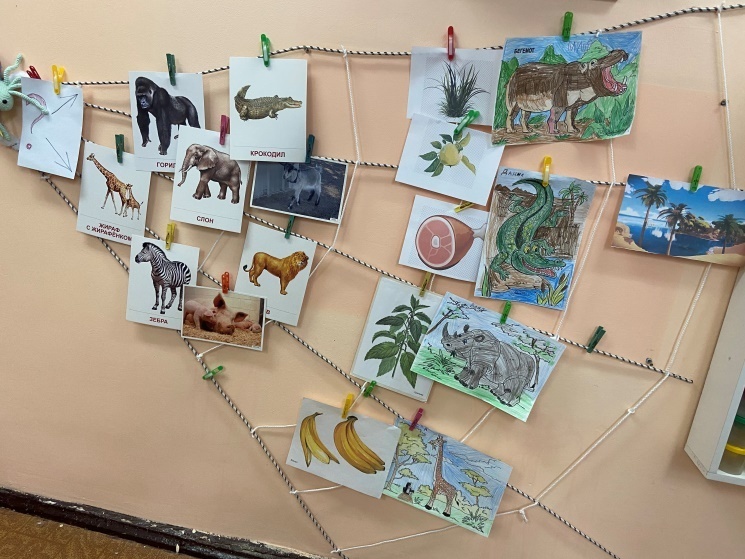 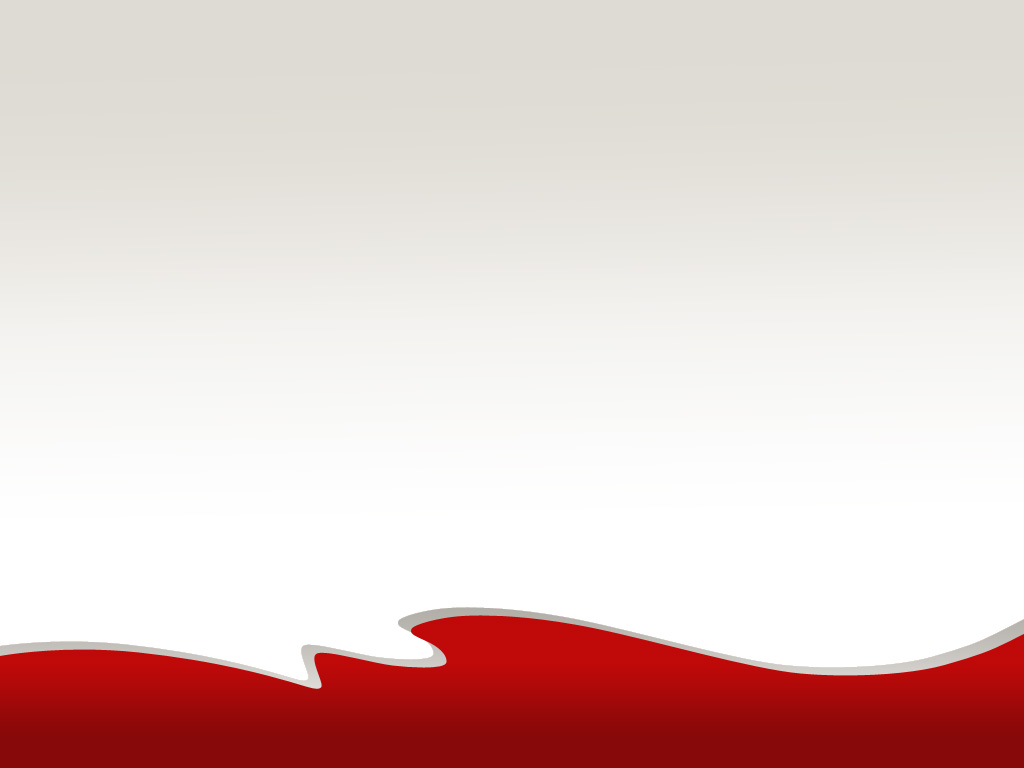 Результат 

Данная форма организации детской деятельности способствует не только развитию критического мышления, но и помогает детям самостоятельно добывать знания, вырабатывать собственное мнение, позволяет использовать свои знания, как в стандартных, так и нестандартных ситуациях, вырабатывать умение аргументировать свою позицию по тому или иному вопросу, развивает самостоятельность, ответственность.
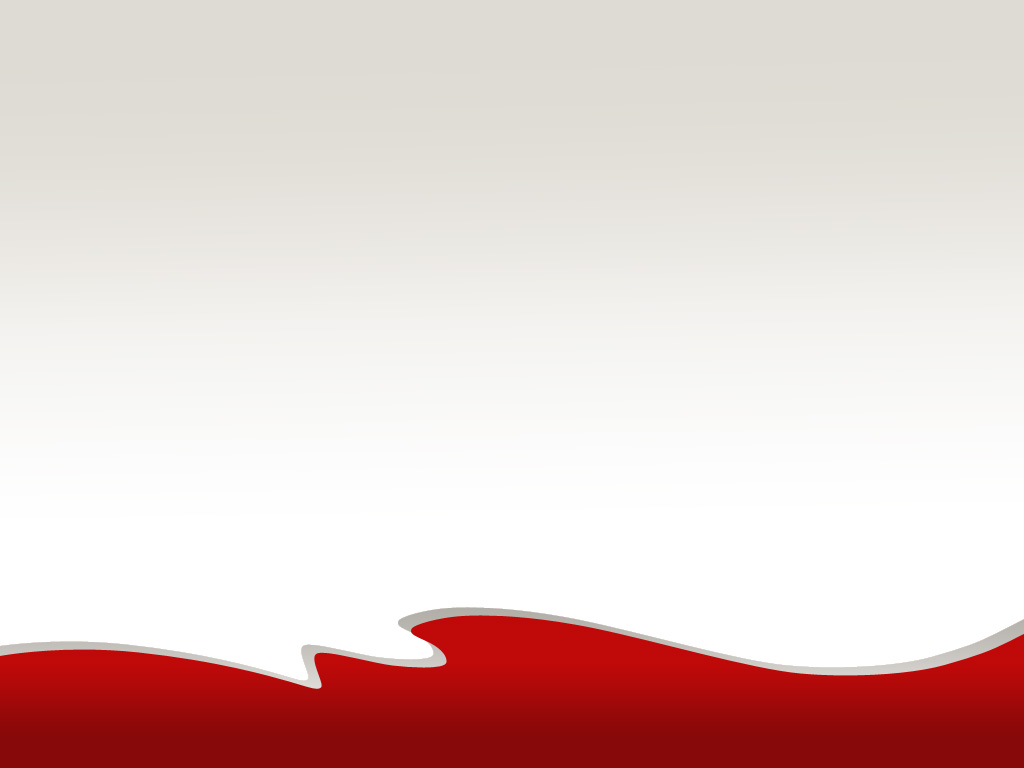 Спасибо за внимание!